Онтогенез
Онтогене́з  — індивідуальний розвиток організму з моменту утворення зиготи до природної смерті.У багатоклітинних тварин у складі онтогенезу прийнято розрізняти фази ембріонального (під покровом яйцевих оболонок) і постембріонального (за межами яйця) розвитку, а у живонародних тварин — пренатальний (до народження) і постнатальний (після народження) онтогенез.У багатоклітинних рослин до ембріонального розвитку відносять процеси, які відбуваються в зародковому мішку насіннєвих рослин.Термін «онтогенез» вперше був введений Ернстом Геккелем в 1866 році. В ході онтогенезу відбувається процес реалізації генетичної інформації, отриманої від батьків.
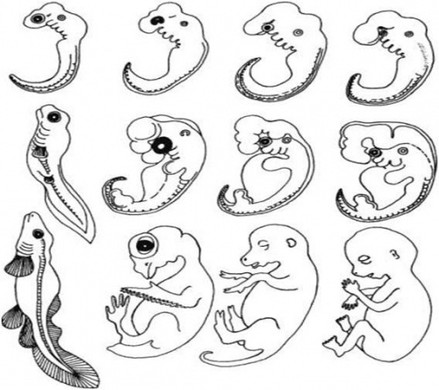 Ембріональний період (ембріогенез) у тварин[ред. • ред. код]У ембріональному періоді виділяють три основні етапи: дроблення, гаструляцію і первинний органогенез. Ембріональний, або зародковий період онтогенезу починається з моменту запліднення і триває до виходу зародка з яєчних оболонок. У більшості хребетних він включає стадії (фази) дроблення, гаструляції, гісто- і органогенеза.Запліднення[ред. • ред. код]Початкова стадія розвитку, триває від кількох хвилин до кількох годин. У зиготі людини до початку наступної стадії ембріогенезу відбувається диференціювання і переміщення ділянок цитоплазми, що призводить до двобічної симетрії.
ДробленняДроблення — ряд послідовних мітотичних поділів заплідненого або ініційованого до розвитку яйця. Дроблення є в онтогенезі всіх багатоклітинних тварин і призводить до утворення зародка, званого бластулою (зародок одношаровий). При цьому маса зародка і його об'єм не змінюються, тобто вони залишаються такими ж, як у зиготи, а яйце поділяється на все дрібніші клітини — бластомери. Після кожного поділу клітини зародка стають все дрібнішими, тобто змінюються ядерно-плазмові співвідношення: ядро залишається таким самим, а об'єм цитоплазми зменшується. Процесс протікає до тих пір, поки ці показники не досягнуть значень, характерних для соматичних клітин. Тип дроблення залежить від кількості жовтка і його розташування в яйці.Якщо жовтка мало і він рівномірно розподілений в цитоплазмі (ізолецитальні яйця: голкошкірі, плоскі черви, ссавці), то дроблення протікає за типом повного рівномірного: бластомери однакові за розмірами, дробиться все яйце.
Якщо жовток розподілений нерівномірно (телолецитальні яйця: амфібії), то дроблення протікає за типом повного нерівномірного: бластомери — різної величини, ті, які містять жовток, — більше, яйце дробиться цілком. При неповному дробенні жовтка в яйцях настільки багато, що борозни дроблення не можуть розділити його повністю.Дроблення яйця, у якого дробиться тільки сконцентрована на анімальному полюсі «шапочка» цитоплазми, де знаходиться ядро зиготи, називається неповним дискоїдальним (телолецитальні яйця: плазуни, птахи).При неповному поверхневому дробленні в глибині жовтка відбуваються перші синхронні, ядерні ділення, що не супроводжуються утворенням міжклітинних меж. Ядра, оточені невеликою кількістю цитоплазми, рівномірно розподіляються в жовтку. Коли їх стає достатньо багато, вони мігрують в цитоплазму, де потім після утворення міжклітинних меж виникає бластодерма (центролецитальні яйця: комахи).
Гаструляція
Гаструляція
Один з механізмів гаструляції — інвагінація (вкладання частини стінки бластули всередину зародка).
Гаструляція — процес розділення зародка на зародкові листки. В ході гаструляції клітини зародка практично не діляться і не ростуть. Відбувається активне пересування клітинних мас (морфогенетичні рухи). В результаті гаструляції формуються зародкові листки (пласти кліток). Гаструляція призводить до утвореня зародка, званогогаструлою.
Первинний органогенез
Первинний органогенез — процес утворення комплексу осьових органів. У різних групах тварин цей процес характеризується своїми особливостями. Наприклад, ухордових на цьому етапі відбувається закладання нервової трубки, хорди і кишкової трубки.
В ході подальшого розвитку формування зародка здійснюється за рахунок процесів зростання, диференціювання і морфогенезу. Зростання забезпечує накопичення клітинної маси зародка. В ході процесу диференціювання виникають різно спеціалізовані клітини, що формують різні тканини і органи. Процес морфогенезу забезпечує придбання зародком спеціальної форми